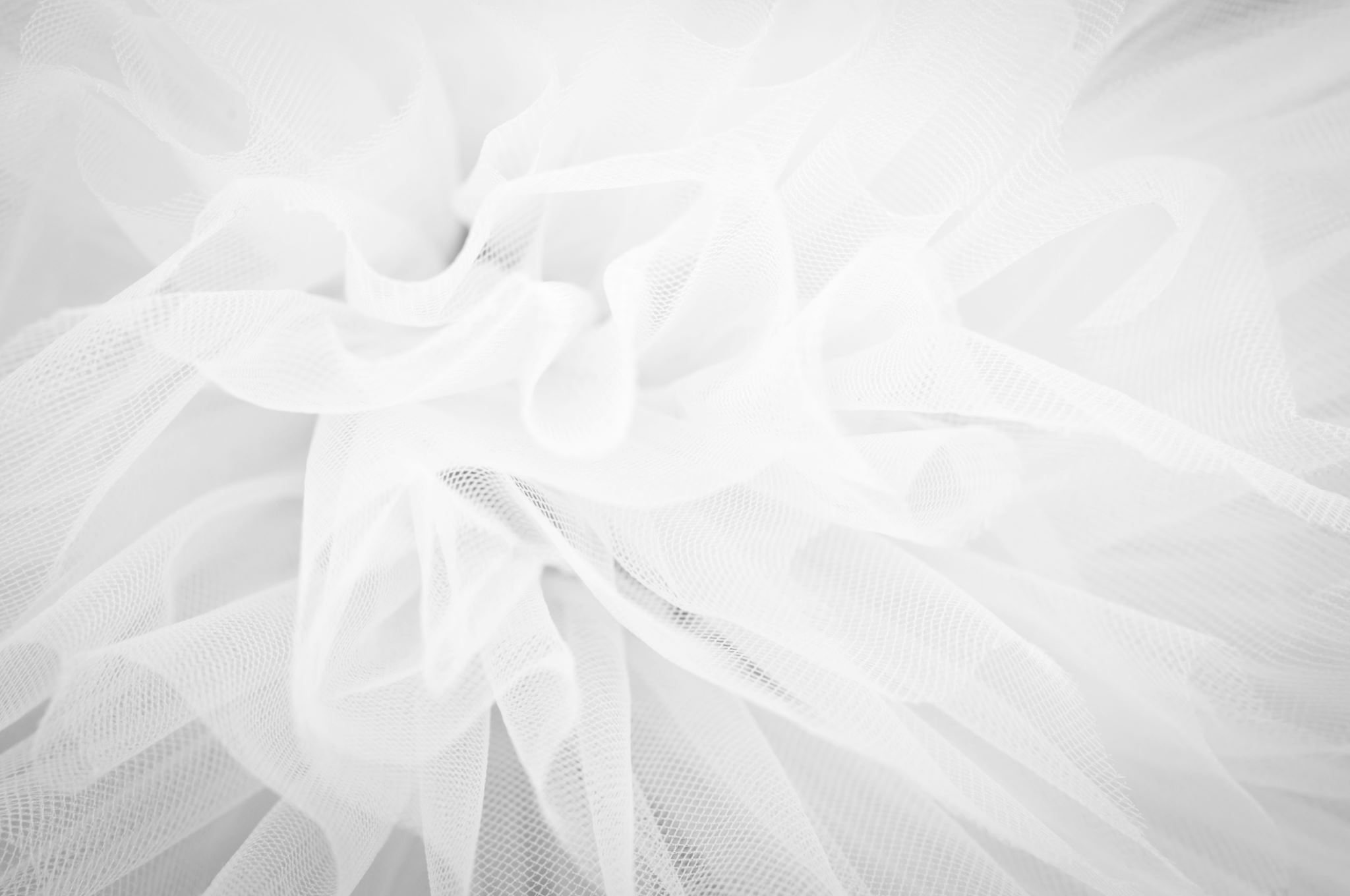 「信望愛的教會」
歌羅西書 1:3-6
講員陳見岳           主任牧師
經文：歌羅西書 1:3-6
「我們感謝上帝我們主耶穌基督的父，常常為你們禱告；因聽見你們在基督耶穌裏的信心，並向眾聖徒的愛心，是為那給你們存在天上的盼望；這盼望就是你們從前在福音真理的道上所聽見的這福音傳到你們那裏，也傳到普天之下，並且結果，增長，如同在你們中間，自從你們聽見福音真知道上帝恩惠的日子一樣。」
我的座右銘
以信心活在現在存盼望迎向未來用仁愛經營一生
本文
面對異端信仰、律法主義、天使崇拜的威脅與挑戰中，保羅在信中特別告訴我們，歌羅西教會的信徒是具有信、望、愛三種特性的門徒。
信心的操練
信心有三個層次
第一個是「to know」知道的信心
信心的操練
信心有三個層次
第二個是「to receive」接受的信心
信心的操練
信心有三個層次
第三個信心是「to trust」信靠的信心
信心的操練
韓國總神神學大學校訓
成為信徒、聖徒、傳福音者、牧者、神學家
信心的操練
成敗關鍵在於信心！我經歷的信心操練！
盼望的堅持
台語的「望」等於「夢」！
盼望的堅持
王一平牧師的異象程式：
異象 = 夢
異象 - 正確行動 = 白日夢
異象 + 錯誤行動 = 噩夢
異象 + 正確行動 - 持久爭戰 = 春夢
異象 + 正確行動 + 持久爭戰 = 美夢
盼望的堅持
羅馬書15:13
「但願使人有盼望的上帝，因信將諸般的喜樂、平安充滿你們的心，使你們藉著聖靈的能力，大有盼望。」
盼望的堅持
試譯如下：
「但願賜給人盼望的上帝，因著你們單純的信心，一切的平安、喜樂都充滿你們；祂的每一項應許都實現在你們身上。我們相信出於祂的應許一定會實現，從祂來的預言一定會應驗，合於祂旨意的禱告必蒙應允。因為藉由聖靈的大能大力，祂所施行的作為，所顯出的各種神蹟奇事，以及祂所賜各種能力、資源的運用，必定會使信的人大有盼望，且會得著豐盛的果實。」
仁愛的實踐
在上帝的國度裡沒有敵人唯獨愛！日本聖徒賀川豐彥服事的見證！高雄福氣教會愛靈魂得救的見證！
結  語
但願我們都能成為「信望愛的門徒」，使教會成為被主稱讚「信望愛的教會」！